Проект 
по математике «Время» 
ученицы 3 класса Саая Олча
Руководитель: учитель начальных классов Салчак Л.Г.
Актуальность проекта
Ориентировка во времени жизненно необходимо нам, как будущему члену общества, служит базисом нашей личностной культуры.
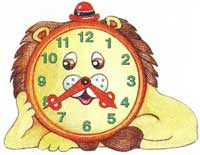 Цель:  получить информацию о времени и сделать вывод о ее предназначении
Задачи:
узнать,  когда на самом деле появился время;
познакомить одноклассников с  различными показателями времени; 
узнать о предназначении времени; 
расширить общий кругозор и словарный запас;
Гипотеза: предположим, что Время не стоит на месте, оно идет.
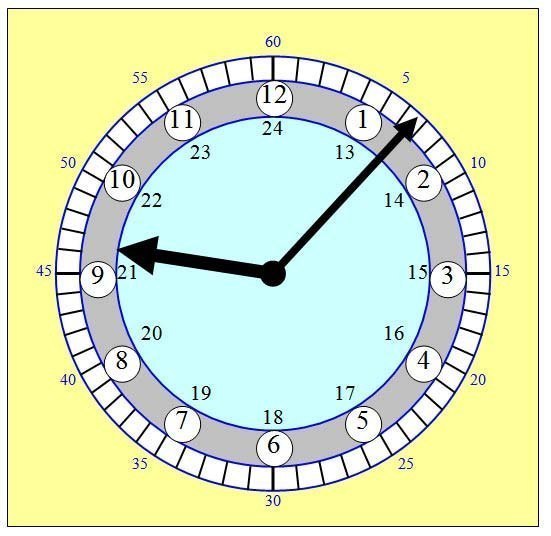 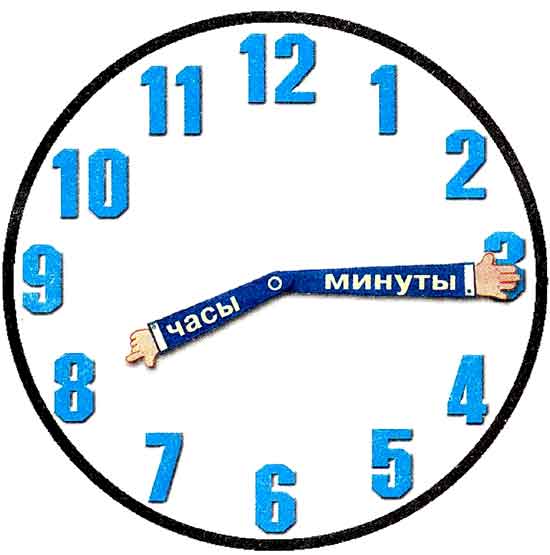 Методы:
читала книги, проводила опрос (поисково-исследовательский)
думала самостоятельно, анализировал  (логические)
придумывала (творческий)
первые единицы времени
День
Месяц                 
Год
С помощью простейших астрономических приборов было установлено, что в году около 360 дней, и приблизительно за 30 дней силуэт Луны проходит цикл от одного полнолуния к следующему.
История возникновения времени и часов
Солнечные часы
Солнце неуклонно движется
 по кругу и по нему можно 
ориентироваться .

 Водяные часы
Вода равномерно капала 
через отверстие и отмеряла 
таким образом время.
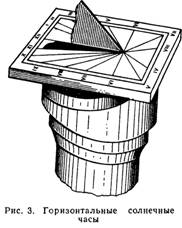 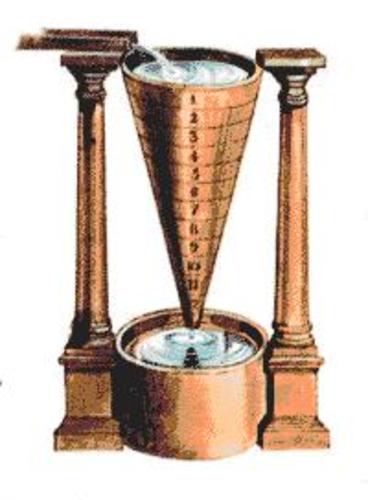 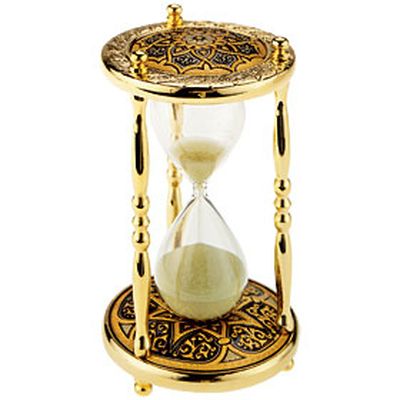 Песочные часы
равномерно сыпал песок через 
отверстие и отмерял 
таким образом время.

Механические 
в 1250 году появились первые 
механические часы.
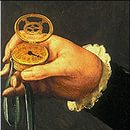 Часы – маятник
В 1656 году появились 
часы – маятник. Их изобрел 
голландцем – Гюцгенсом.
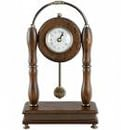 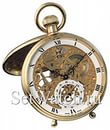 А в 1786 году появились первые минутные стрелки 
на циферблате часов.
Значение времени в нашей жизничасы предназначены для показа времени.
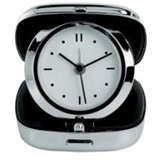 часы, показывая время, упорядочивают нашу жизнь.
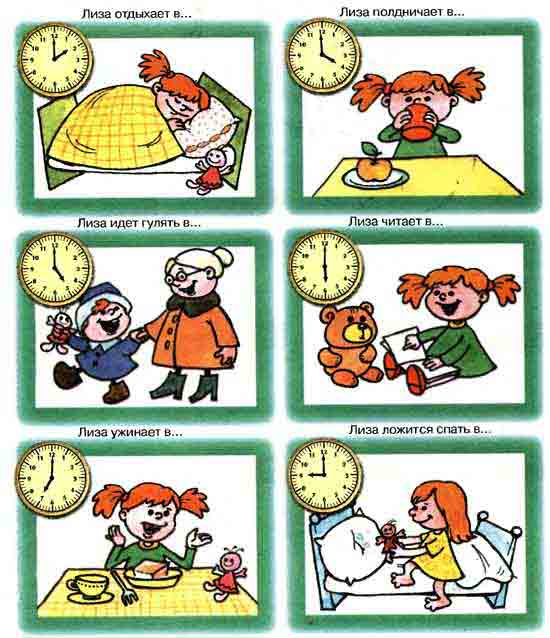 Не имеет разницы
Сейчас : 
1 суток-24 часов
1ч- 60 мин, 
1мин- 60 сек.
В те времена мудрецы сутки разбили на 12 ночных и 12 дневных часов, окружность - на 360 градусов. Каждый час и каждый градус были разделены на 60 минут, а каждая минута - на 60 секунд.
А как показывают часы время?
Задания на определения времени на часах.
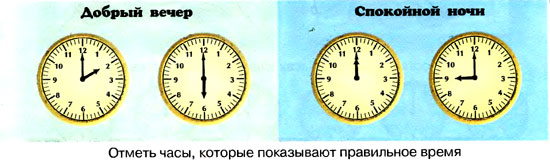 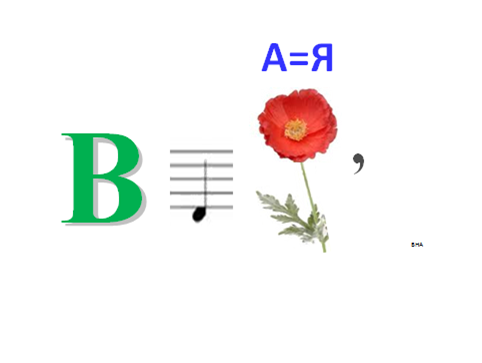 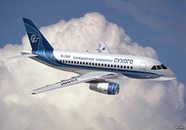 Задача на единицы времени
Самолет взлетел в 16 часов. До Новосибирска он долетел за 1 ч 20 мин. 15 мин он заправлялся в Новосибирске, 30 мин он летел до города Томска. В какое время он прилетит в город Томск ?
Решение:  1ч 20 мин.=80 мин.
 80+15+30=125 мин.  125 мин.=2ч 05мин.
16ч+2ч 5 мин.=18ч 05 мин.
Ответ: Он прилетит в город Томск  в 18ч 05мин.
Результат моего исследования
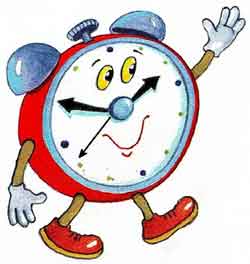 Вывод
Время видно на часах.
А часы – наши верные спутники. Без них, нам было бы непонятно, когда ходить в учебу и как жить. 
                 Гипотеза подтверждается:
действительно время не отдыхает, не стоит на месте, не ждет никого, 
оно идет.
Цените время и берегите его!